Name that Academic and Professional Matter!Friday, June 16 | 2:30pm-3:30pm
LaTonya Parker, EdD – ASCCC Secretary
Robert L Stewart Jr – ASCCC Treasurer
Description
As academic senate leaders, we often find ourselves in situations trying to determine or explain how an issue at our local college is considered an academic and professional matter. This session aims to provide attendees with essential information on academic and professional matters (10+1) and equip them with the skills to identify and address these matters. The session will offer attendees a series of relevant scenarios, based on real issues, that they may encounter in their role as an academic senate leader. The interactive approach of this session will enable attendees to apply the concepts learned to personal experiences and build self confidence in addressing academic and professional matters locally. Join us for this general session and fun engagement activity, to examine and discuss scenarios…name that academic and professional matter!
2
Directions
Facilitators will read each scenario
We will discuss each scenario (all are pulled from Scenarios to Illustrate Effective Participation in District and College Governance, a Joint Publication of the Community College League of California and the ASCCC)
Under which, if any, of the 10+1 or other areas of academic senate purview does each scenario fall?
Take 3-5 minutes at your tables and in zoom to review the scenario, then raise your hand in the room to or in the zoom room (or answer in the zoom chat) if you can Name That Academic & Professional Matter!!!!
We will do as many as time allows. Have fun with these!!!!
3
Just a Reminder of the 10+1 for Reference
Title 5 § 53200 (b): Academic Senate means an organization whose primary function is to make recommendations with respect to academic and professional matters. In Sections 53200 (c), "Academic and professional matters" mean the following policy development and implementation matters

Curriculum including establishing prerequisites and placing courses within disciplines
Degree and certificate requirements
Grading policies
Educational program development
Standards or policies regarding student preparation and success
District and college governance structures, as related to faculty roles
Faculty roles and involvement in accreditation processes, including self-study and annual reports
Policies for faculty professional development activities
Processes for program review
Processes for institutional planning and budget development 
Other academic and professional matters as are mutually agreed upon between the governing board and the academic senate.
4
1. Red Hill College
In response to the success portion of the Student Centered Funding Formula, the college’s Vice President of Student Services announces the implementation of a new text-messaging service that is intended to remind students to register on time and to apply for degrees and certificates when they have fulfilled requirements. The counseling department protests to the academic senate that course registration and degree application processes are academic and professional matters and that the new service should not be implemented until the counseling department has reviewed and approved the messaging.
5
Red Hill College Academic and Professional Matter
Issue: The issues are the definition of “standards or policies regarding student preparation and success” as an academic professional matter and, more broadly, the need for consultation on changes made to accommodate the Student Centered Funding Formula. 

Citation: Title 5 §53200(c)(5) indicates “standards or policies regarding student preparation and success” as an academic and professional matter. The language specifically indicates standards and policies, not operational or implementation activities.
6
2. Purple Community College
The district chancellor is excited about advances in distance education and creates a new district committee charged with developing and implementing procedures on technology-mediated instruction. The chancellor then decides that the committee should include four representatives from each constituency group and asks the academic senate president to appoint four faculty members. The academic senate president asks for collegial consultation on the formation of the committee, including the charge, membership, and reporting responsibilities.
7
Purple Community College Academic and Professional Matter
Issue: The issue is whether or not the formation of this committee on technology-mediated instruction is an academic and professional matter.

Citation: Chancellor’s Office Legal Opinion M 97-20 states, “some degree of consultation will be required if the purpose of the committee is to develop policy or procedures related to an academic and professional matter.” Title 5 §53200(c)(1) lists curriculum as an academic and professional matter, and technology-mediated instruction is certainly a curriculum issue. Thus, the chancellor must consult with the academic senate on the particulars of this committee.
8
3. Green City College
The chancellor of a multi-college district has proposed a district-wide equivalency process that includes a district equivalency review committee. This committee would be charged with the final review and recommendation on all equivalency applications for the district. The chancellor wants the committee to consist of representatives of each of the college academic senates, the executive vice president from the affected college, three representatives from the academic department considering the applications, the district staff diversity officer, and the district human resources director. Each of the academic senate presidents maintains that equivalency should remain a college matter, as is currently the policy, and should not be handled at the district level.
9
Green City College Academic and Professional Matter
Issue: The issue is the authority for determining the equivalence process.
Citation: Education Code §87359(b) states, “The process, as well as criteria and standards by which the governing board reaches its determinations regarding faculty members, shall be developed and agreed upon jointly by representatives of the governing board and the academic senate, and approved by the governing board. The agreed upon process shall include reasonable procedures to ensure that the governing board relies primarily upon the advice and judgment of the academic senate to determine that each individual employed under the authority granted by the regulations possesses qualifications that are at least equivalent to the applicable minimum qualifications specified in regulations adopted by the board of governors.”
(continued on next slide)
10
Green City CollegeAcademic and Professional Matter
Citation (continued): Thus, any changes in the equivalency process must be jointly agreed upon by the academic senate and the designee of the governing board. This requirement is a matter of statute, not a Title 5 academic and professional matter that would be subject to independent board action for “exceptional circumstances and compelling reasons” or for “compelling legal, fiscal, or organizational reasons” (Title 5 §53203). The existing process must remain in place until agreement with the academic senate is reached.
11
4. Aquamarine Blue Technical College
The college president seeks to change the existing faculty hiring process in which the selection committee forwards just one name to the president to advance to the governing board for hiring. The president proposes that the selection committee forward at least three candidates, who would then be interviewed by the president, the appropriate vice president, and the faculty chair of the first round selection committee. The successful candidate would then be advanced to the board by the president. The academic senate reviews the college president’s written proposal, without inviting the president to be present, and passes a brief motion that the academic senate is not interested in changing the process. The college president has now approached the academic senate president seeking a resolution of the differences.
12
Aquamarine Blue Technical College Academic and Professional Matter
Issue: The issue here is the method by which changes to the faculty hiring process are to be made.

Citation: Education Code §87360(b) requires that “hiring criteria, policies, and procedures for new faculty members shall be developed and agreed upon jointly by the representatives of the governing board and the academic senate, and approved by the governing board.”
13
5. Pink Junior College
The college’s history department has decided to modify the writing prerequisites for several of its courses and has taken the proposal to the college curriculum committee, where the change has been approved. The English department faculty are unhappy with the change and protest to the academic senate, stating that the senate, with the final authority over curriculum, should overturn and prevent the change before it is presented to the governing board.
14
Pink Junior CollegeAcademic and Professional Matter
Issue: The issue is whether final authority for curriculum recommendations rests with academic senate or with the curriculum committee.
Citation: Education Code §70901(b)(1)(E) guarantees “the right of academic senates to assume primary responsibility for making recommendations in the areas of curriculum and academic standards.” In addition, Title 5 §53200(c) lists the areas of academic and professional matters on which districts must consult collegially with academic senates, and curriculum is number one on the list. 

(continued on next slide)
15
Pink Junior College Academic and Professional Matter
Citation (continued): These citations of law and regulation would seem to put the authority for curriculum directly under the academic senate. However, Title 5 §55002(a) reads as follows: “A degree-applicable credit course is a course which has been designated as appropriate to the associate degree in accordance with the requirements of section 55062, and which has been recommended by the college and/or district curriculum committee and approved by the district governing board as a collegiate course meeting the needs of the students.” Similar language is included in Title 5 §55002(b) and (c) for non-degree-applicable credit courses and for noncredit courses.
16
6. Yellow Fundamental College
After the passage of legislation dealing with student assessment and placement, the CCC Chancellor’s Office and the Academic Senate for California Community Colleges issue a guidance document with recommendations for implementing the new law. The division dean over the college’s mathematics department believes that the college should follow the guidance in the document to the letter and announces that the math department should immediately adapt its placement process and curriculum per that guidance, including the elimination of two entire levels of remedial math courses. The math department faculty approach the academic senate for assistance, stating that the guidance goes too far for their local student population and that they are being pressured into curriculum and placement changes that they feel may harm students.
17
Yellow Fundamental CollegeAcademic and Professional Matter
Issue: The issue is the degree to which guidance from the state level should dictate local decision-making.
Citation: California Education Code §70902(A)(1) states, “Every community college district shall be under the control of a board of trustees, which is referred to herein as the ‘governing board.’ The governing board of each community college district shall establish, maintain, operate, and govern one or more community colleges in accordance with law. In so doing, the governing board may initiate and carry on any program, activity, or may otherwise act in any manner that is not in conflict with or inconsistent with, or preempted by, any law and that is not in conflict with the purposes for which community college districts are established.” 
(continued on next slide)
18
Yellow Fundamental College Academic and Professional Matter
Citation (continued): Local boards must ensure that their decisions are consistent with state law and Title 5 Regulations, but as long as the board acts within those parameters, the board is authorized to make decisions for the district. Guidance documents issued by the Chancellor’s Office or the Academic Senate for California Community Colleges should be considered seriously as good practice and thoughtful interpretations of law and regulations, but such guidance should not be taken as a mandate.
19
Reference
Scenarios to Illustrate Effective Participation in District and College Governance: https://www.asccc.org/sites/default/files/publications/FinalScenario_2020.pdf
Participating Effectively in District and College Governance: https://www.asccc.org/sites/default/files/Participating%20Effectively%20Final.pdf
PDF of 10+1 Graphic: https://www.asccc.org/sites/default/files/asccc_10%2B1_graphic_2020_0.pdf
20
Questions?
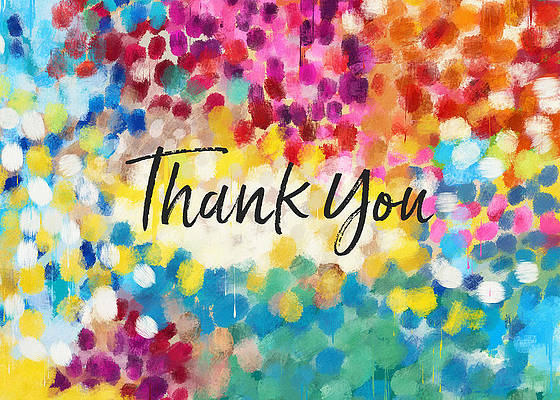 21